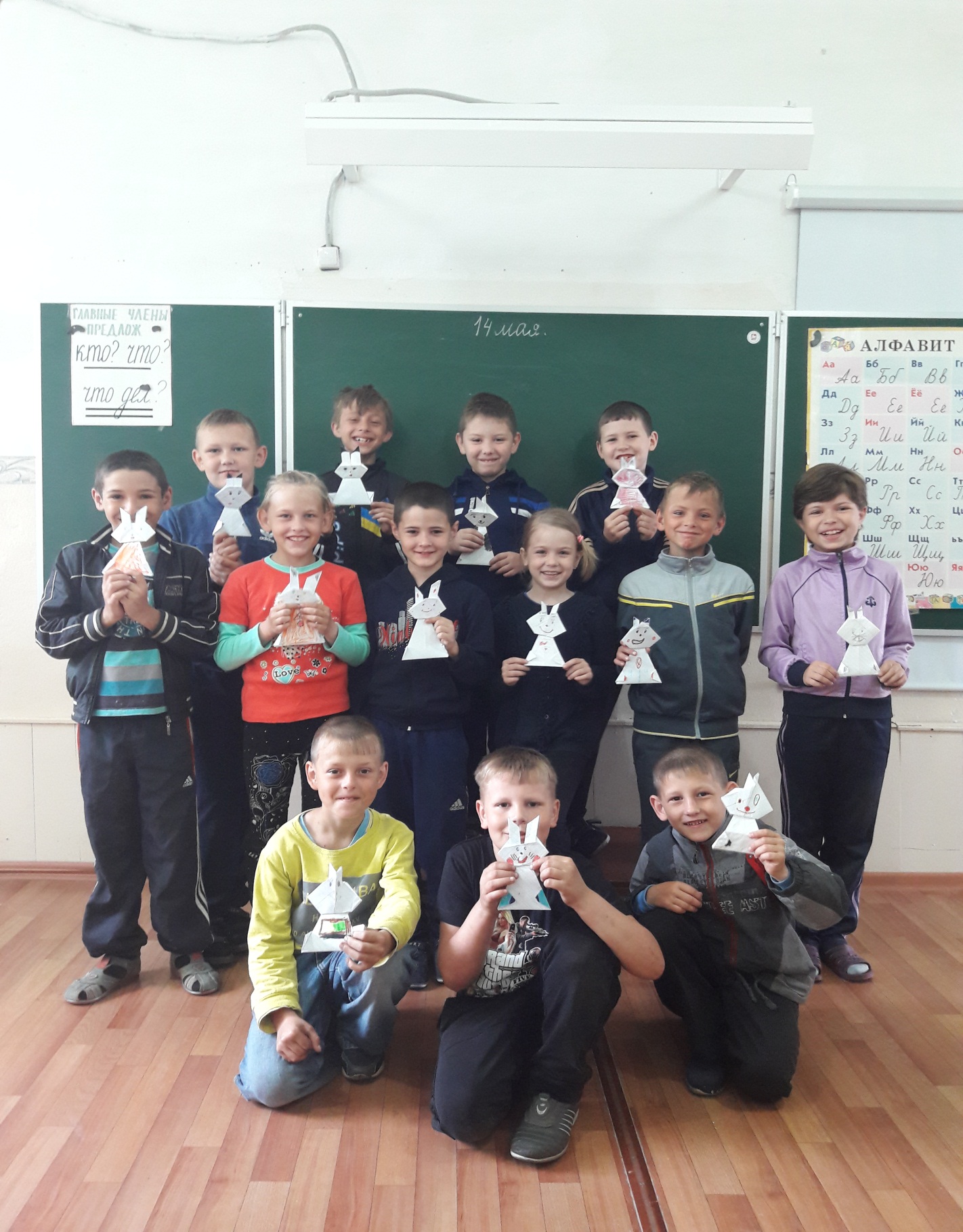 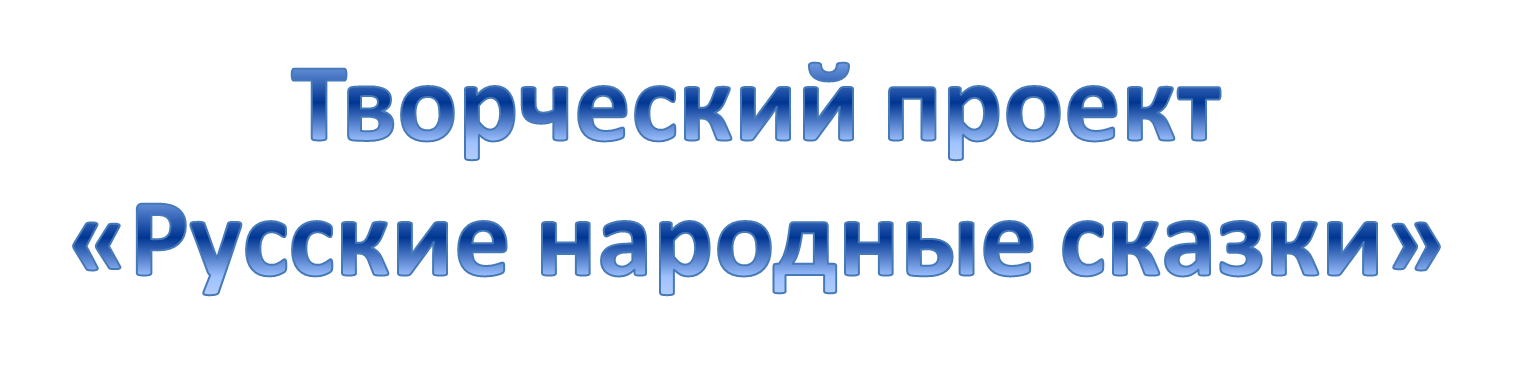 Предметная область
Внеурочная деятельность, литературное чтение, математика, ИЗО, технология.
Продолжительность проекта
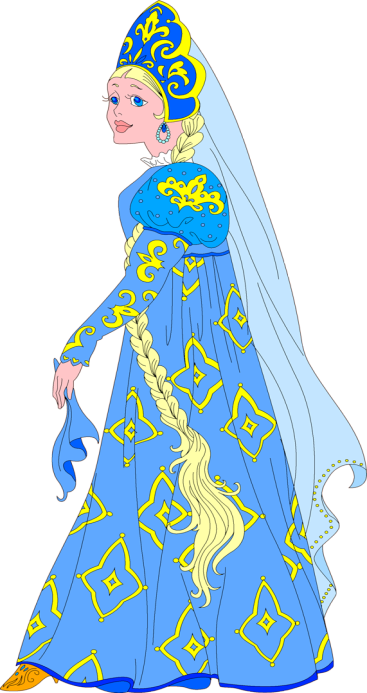 Февраль - апрель 2018 года.
Отгадай сказки
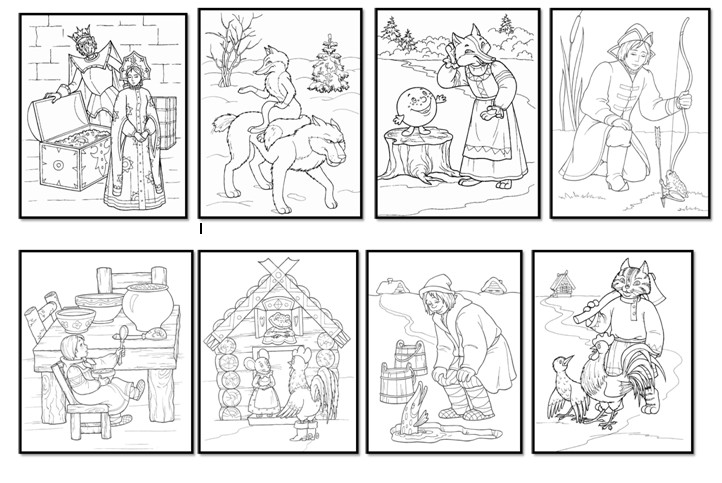 Нарисуй  сказки
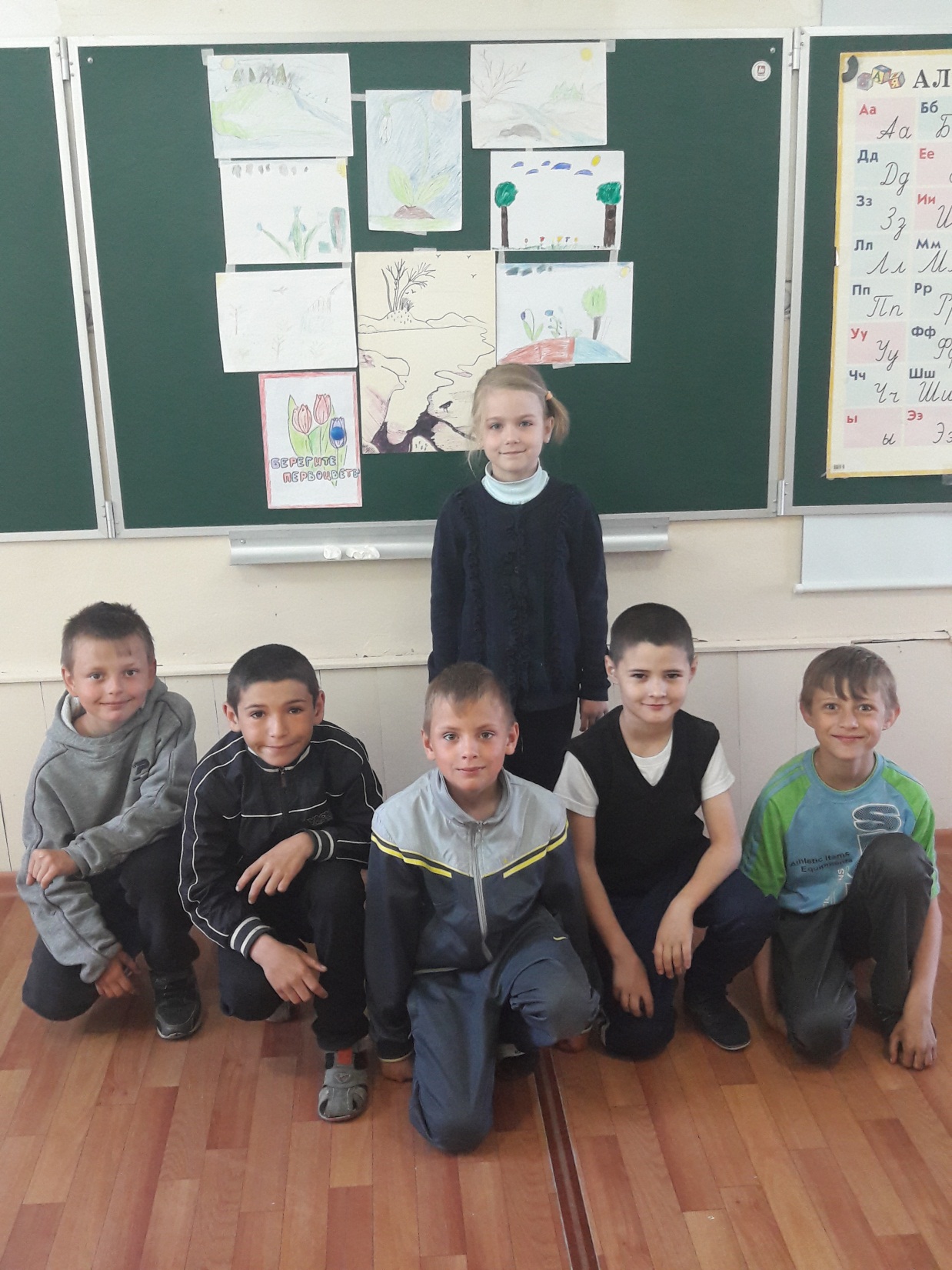 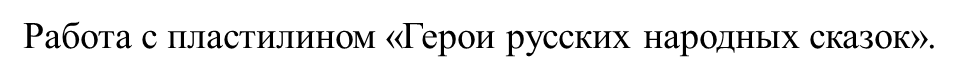 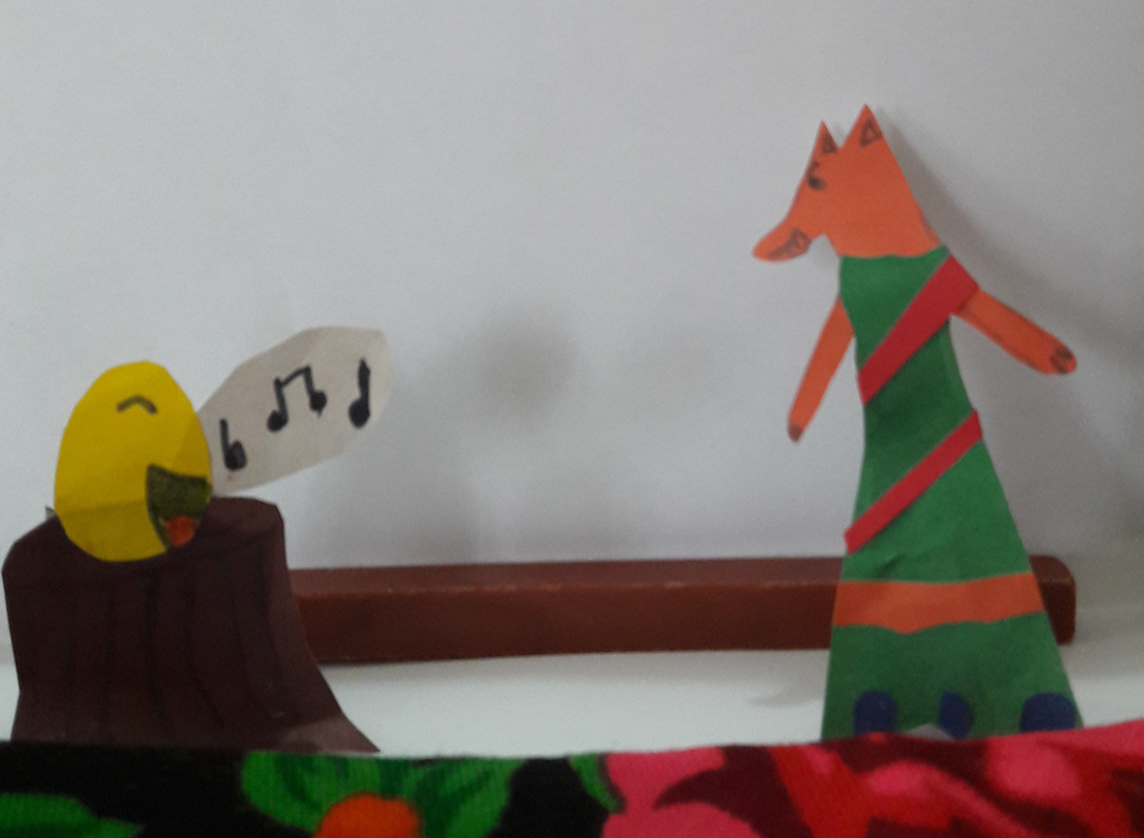 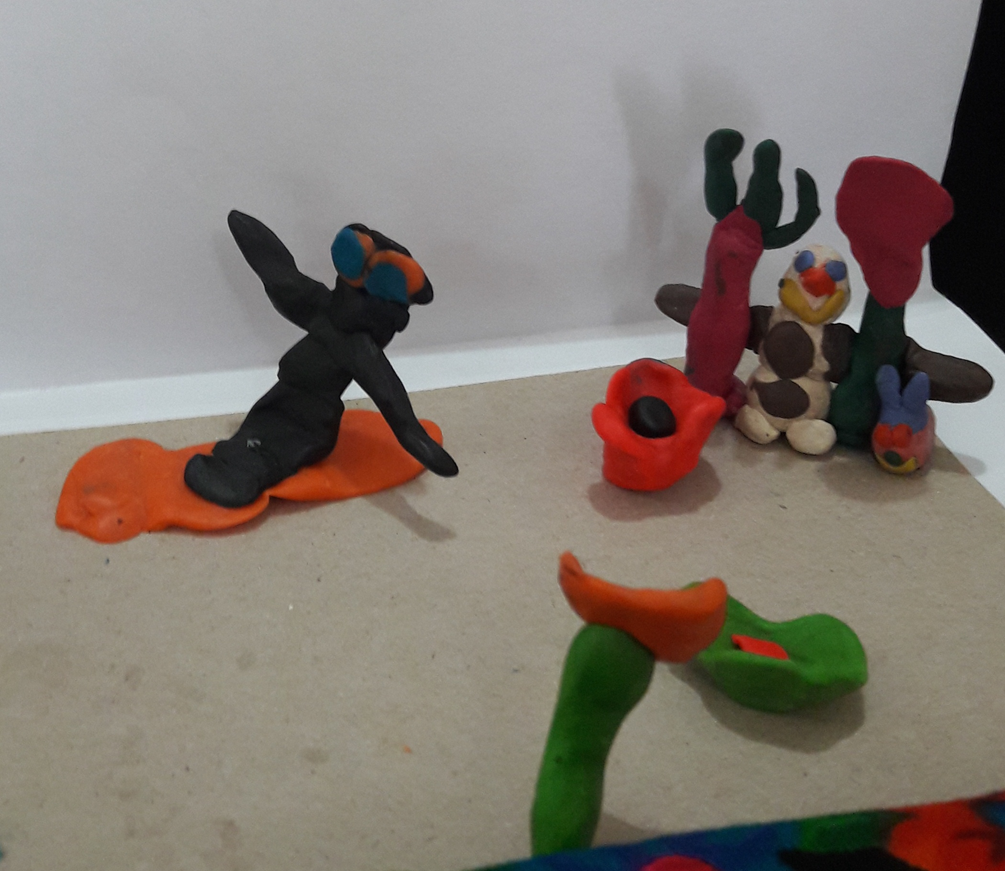 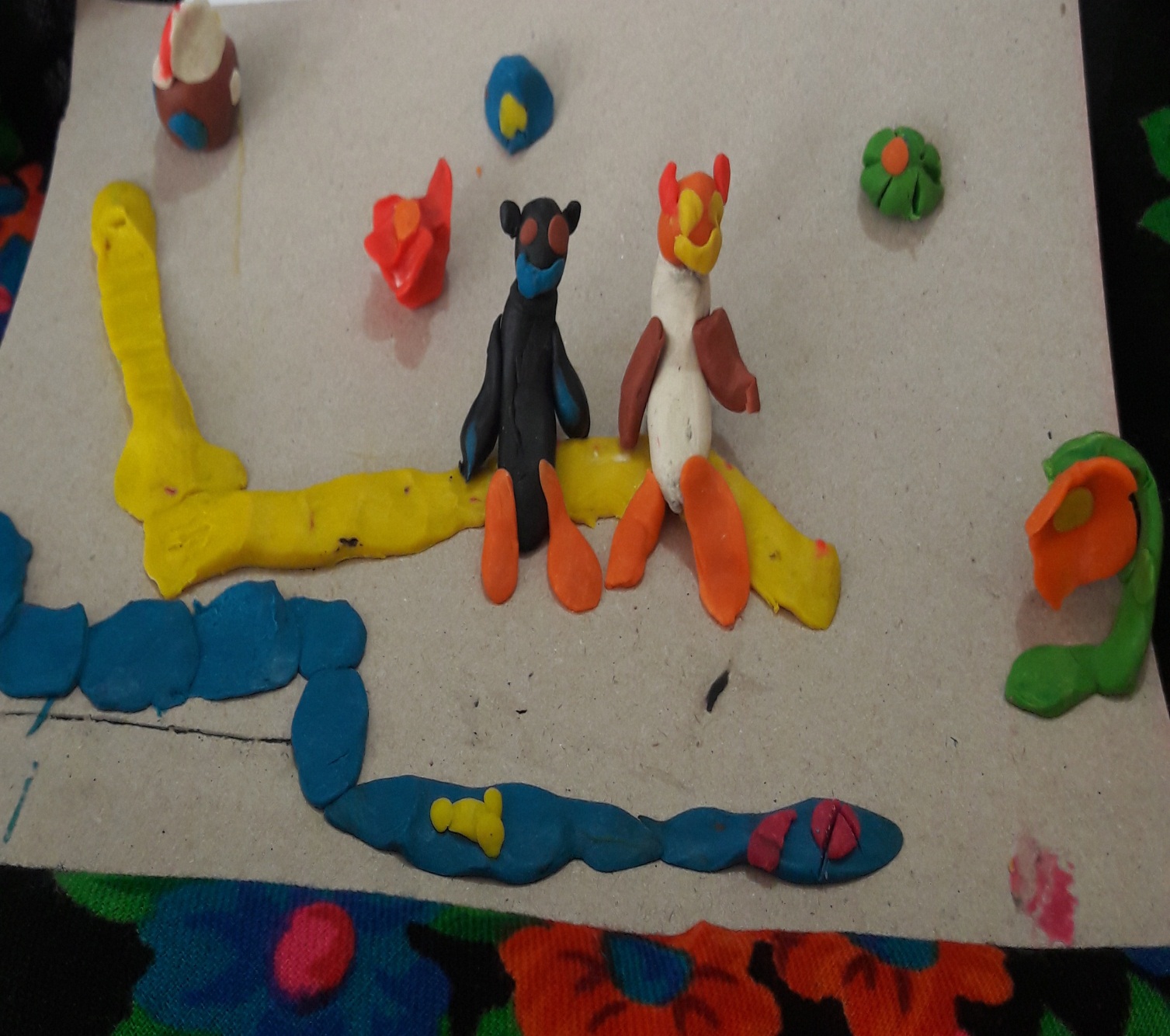 Викторина по сказкам.
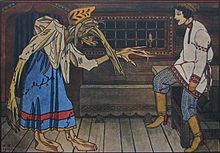 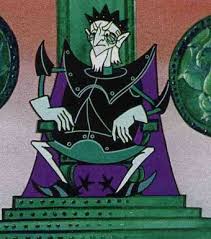 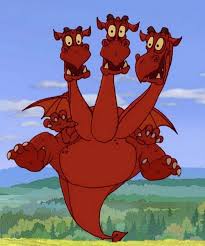 Исследовательская работа «Герои русских народных сказок»
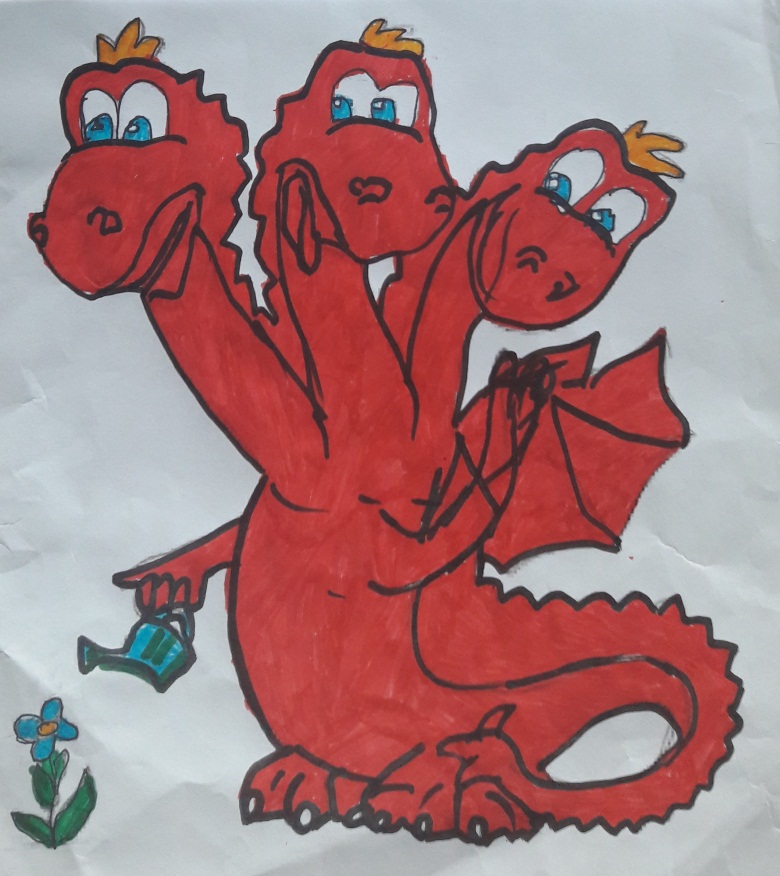 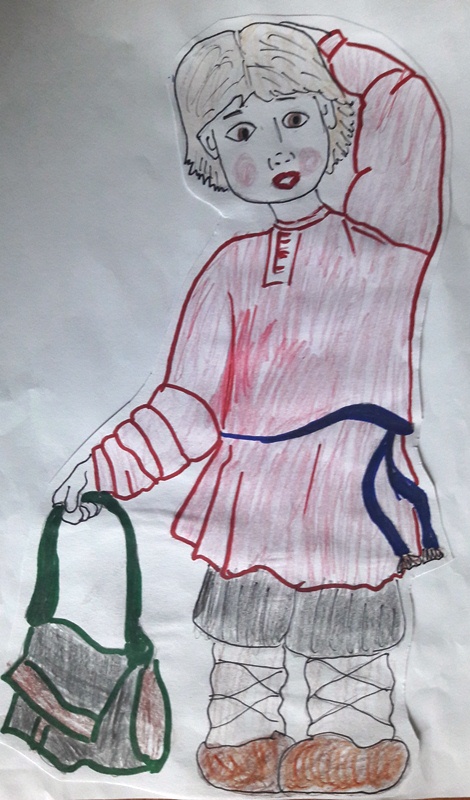 Исследовательская работа «Герои русских народных сказок»
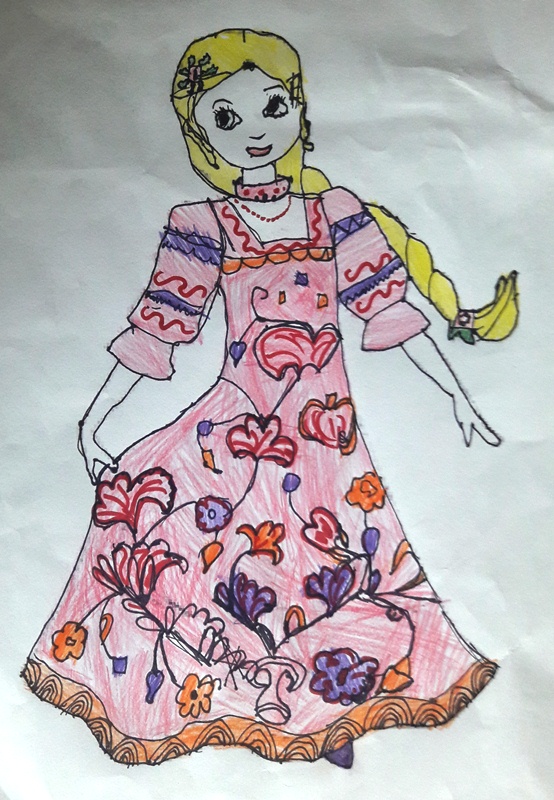 Работая над проектом мы учились:
- выразительно читать,
- грамотно и образно выражать свои мысли,
 - анализировать иллюстрации к сказкам,
- придумывать сказки по готовой иллюстрации,
- научились работать с материалами,
- бережно относится к творчеству друг друга,
- работать в группе.
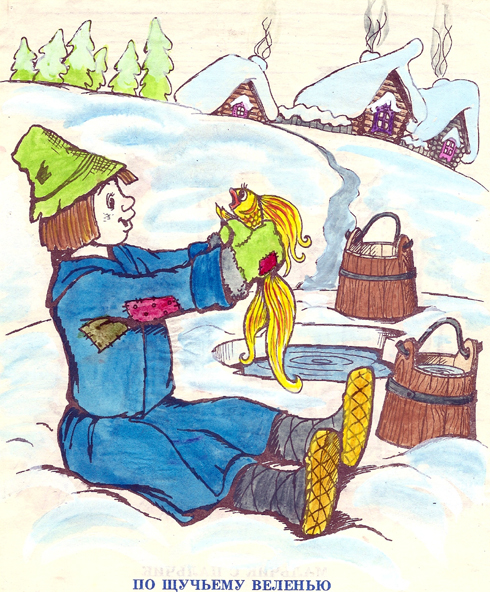 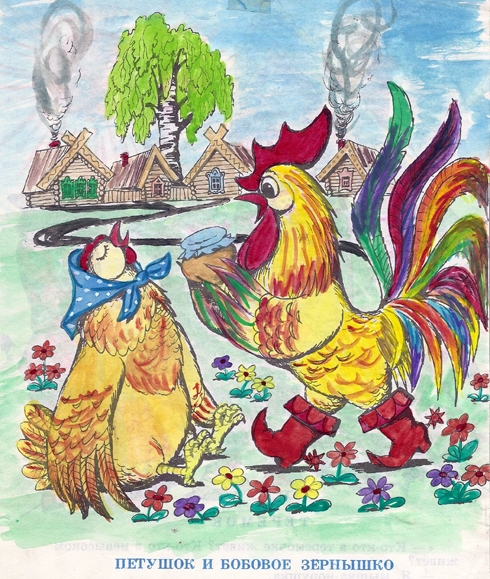 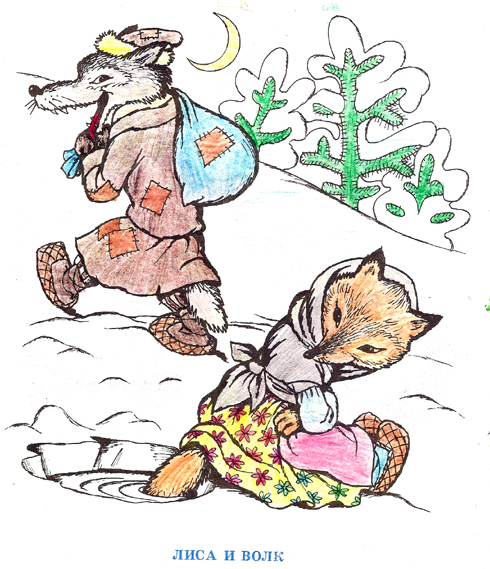 Спасибо за внимание!
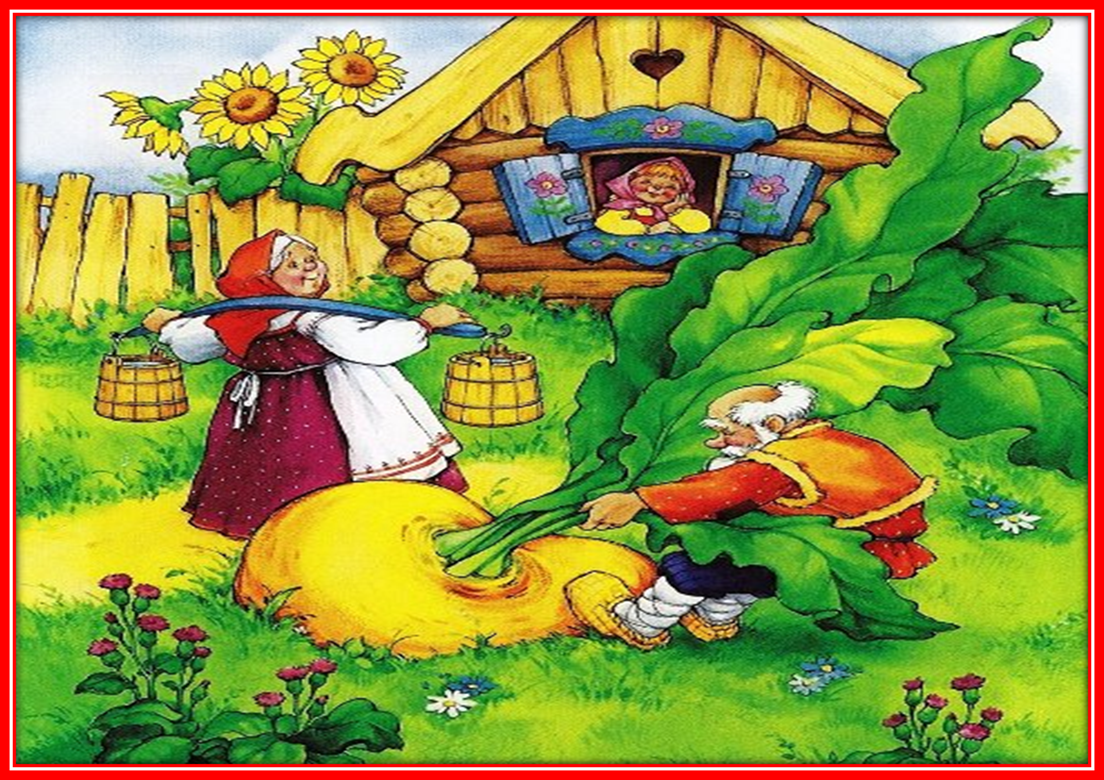